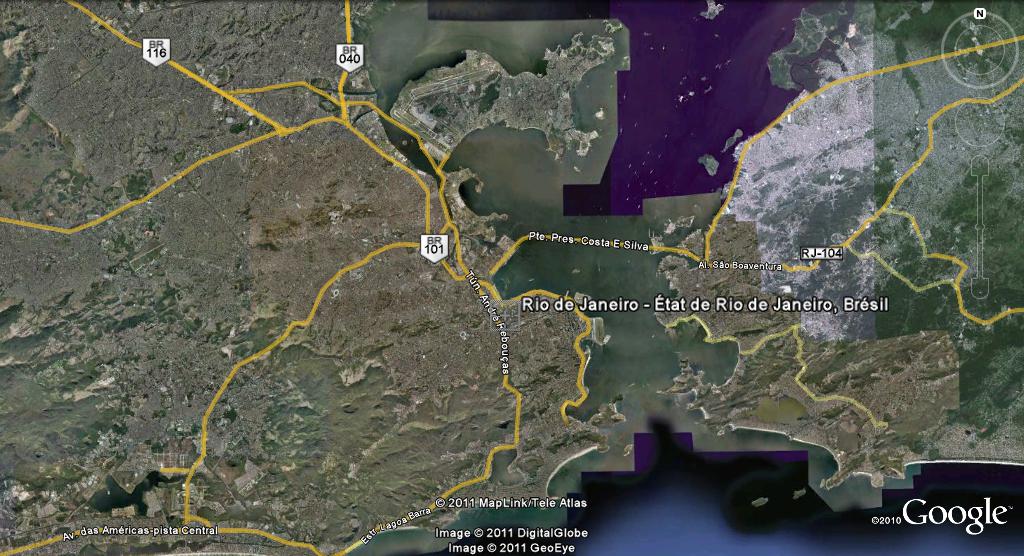 Baie de Rio
Collines à fortes pentes.
Quartiers  à  forte concentration de favelas et de lotissements clandestins
Principales interfaces internationales (ports et aéroports)
Ville-Centre  de Rio.
Quartiers classes moyennes dominantes
Zone touristique.
Principaux axes urbains, forte saturation automobile